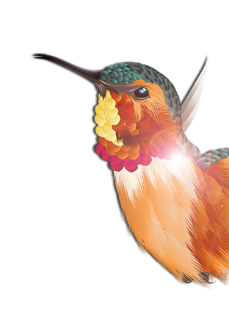 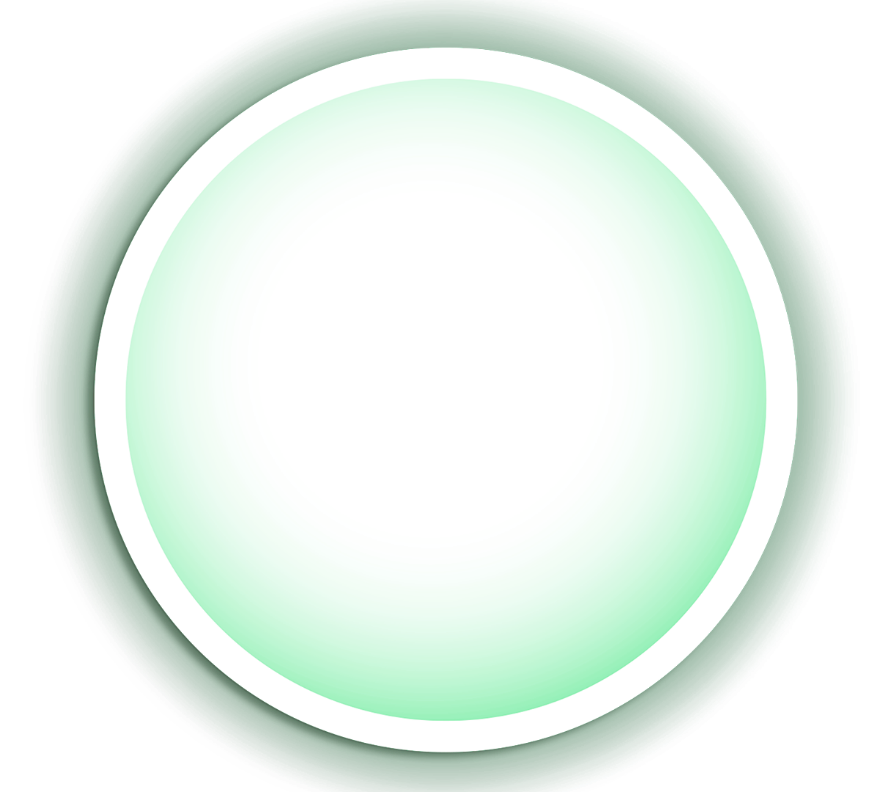 FREE PPT TEMPLATES
Insert the Subtitle of Your Presentation
Report ：freeppt7.com
XX.XX.20XX
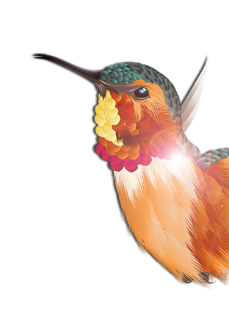 行业PPT模板http://www.1ppt.com/hangye/

Preface
In 2028, we will better complete our work and maximize our strengths to avoid weaknesses. The summary is as follows:
Since I started working in 2028, I have earnestly completed my work, studied hard, thought positively, and gradually improved my personal abilities. Accompanying the development of the company, xx where I work is particularly important as a design department of the company.
Therefore, in my actual work, I always strictly demand myself and be cautious. In addition, the fast running of the train depends on the headband. Since I just joined the work, there are many deficiencies in terms of business ability and thinking. In these respects, I have been correctly guided by company leaders and department leaders.
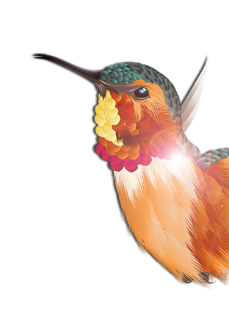 1
2
3
4
Add title text
Add title text
Add title text
Add title text
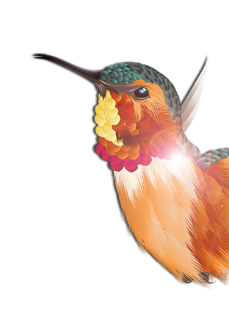 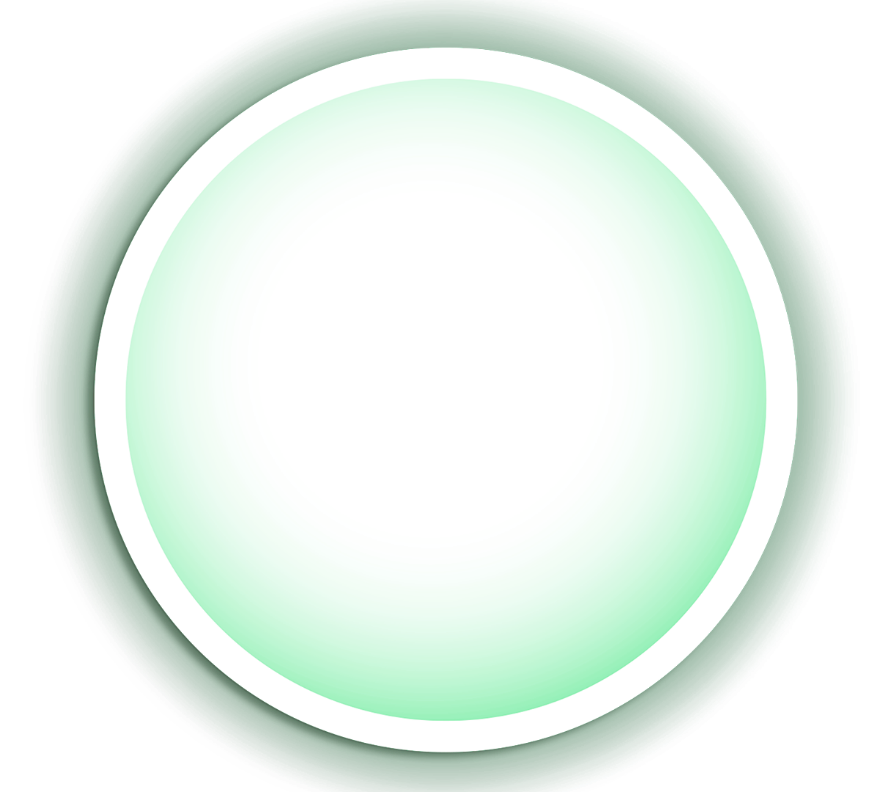 01
Add title text
Your content to play here, or through your copy, paste in this box, and select only the text. Your content to play here, or through your copy, paste in this box, and select only the text.
Add title text
COMPANY
NAME
Click here to add text content, such as keywords, some brief introductions, etc.
Click here to add text content, such as keywords, some brief introductions, etc.
Click here to add text content, such as keywords, some brief introductions, etc.
Add title text
Add title text
Add title text
Click here to add content, content to match the title.
Click here to add content, content to match the title.
Add title text
Add title text
Click here to add content, content to match the title.
Click here to add content, content to match the title.
Add title text
Add title text
Click here to add content, content to match the title.
Click here to add content, content to match the title.
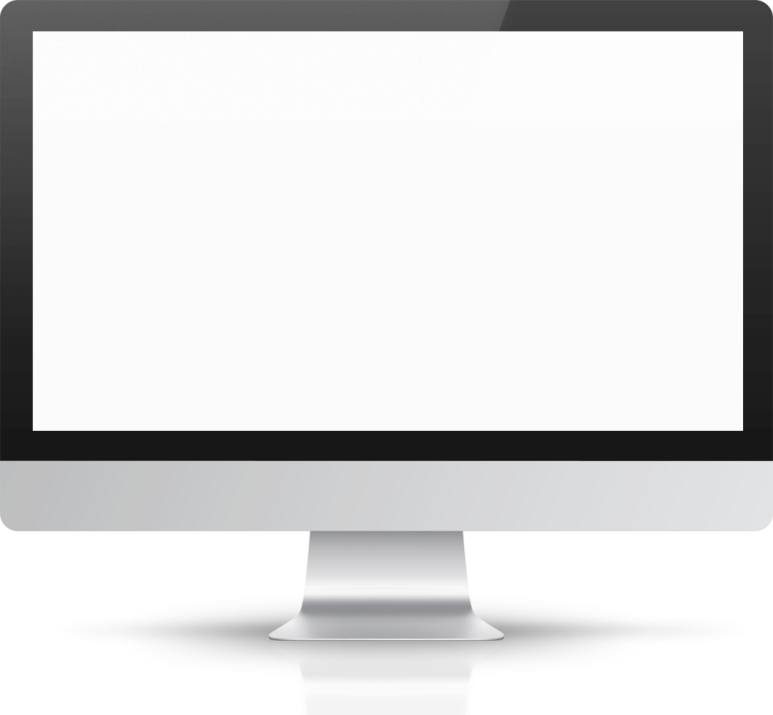 Add title text
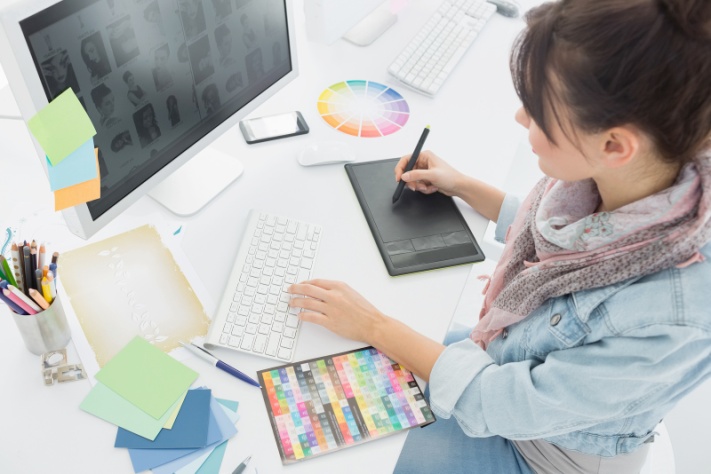 We provide professional-quality free PowerPoint templates to help you with your business presentations - freeppt7.com
Add title text
Click here to add text content, such as keywords, some brief introductions, etc.
Click here to add text content, such as keywords, some brief introductions, etc.
Add title text
Add title text
Add title text
Fill in the description
Fill in the description
Fill in the description
Fill in the description
Add title text
Fill in the description
Fill in the description
Fill in the description
Fill in the description
Fill in the description
Fill in the description
Fill in the description
Fill in the description
Fill in the description
Fill in the description
Fill in the description
Fill in the description
We provide professional-quality free PowerPoint templates to help you with your business presentations - freeppt7.com
Fill in the description
Fill in the description
Fill in the description
Fill in the description
Add title text
Click here to add text content, such as keywords, some brief introductions, etc.Click here to add text content, such as keywords, some brief introductions, etc.
Add title text
Add title text
Add title text
Add title text
Click here to add text content, such as keywords, some brief introductions, etc.
Click here to add text content, such as keywords, some brief introductions, etc.
Click here to add text content, such as keywords, some brief introductions, etc.
Click here to add text content, such as keywords, some brief introductions, etc.
Add title text
Add title text
Add title text
Add title text
Click here to add text content, such as keywords, some brief introductions, etc.
Click here to add text content, such as keywords, some brief introductions, etc.
Click here to add text content, such as keywords, some brief introductions, etc.
Click here to add text content, such as keywords, some brief introductions, etc.
Add title text
Click here to add text content, such as keywords, some brief introductions, etc.
Click here to add text content, such as keywords, some brief introductions, etc.
RESRCH
RESRCH
RESRCH
Click here to add content, content to match the title.
Click here to add content, content to match the title.
Click here to add content, content to match the title.
RESRCH
RESRCH
RESRCH
Click here to add content, content to match the title.
Click here to add content, content to match the title.
Click here to add content, content to match the title.
RESRCH
RESRCH
RESRCH
Click here to add content, content to match the title.
Click here to add content, content to match the title.
Click here to add content, content to match the title.
Add title text
Add title text
Add title text
Add title text
Click here to add content, content to match the title.
Click here to add content, content to match the title.
Click here to add content, content to match the title.
Add title text
Click here to add content, content to match the title.
Add title text
Add title text
Click here to add content, content to match the title.
Add title text
Click here to add content, content to match the title.
Add title text
Click here to add content, content to match the title.
Add title text
Add title text
Click here to add content, content to match the title.
Click here to add content, content to match the title.
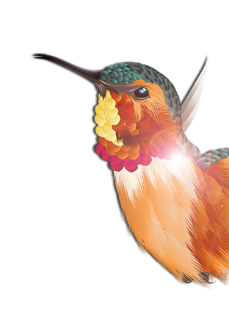 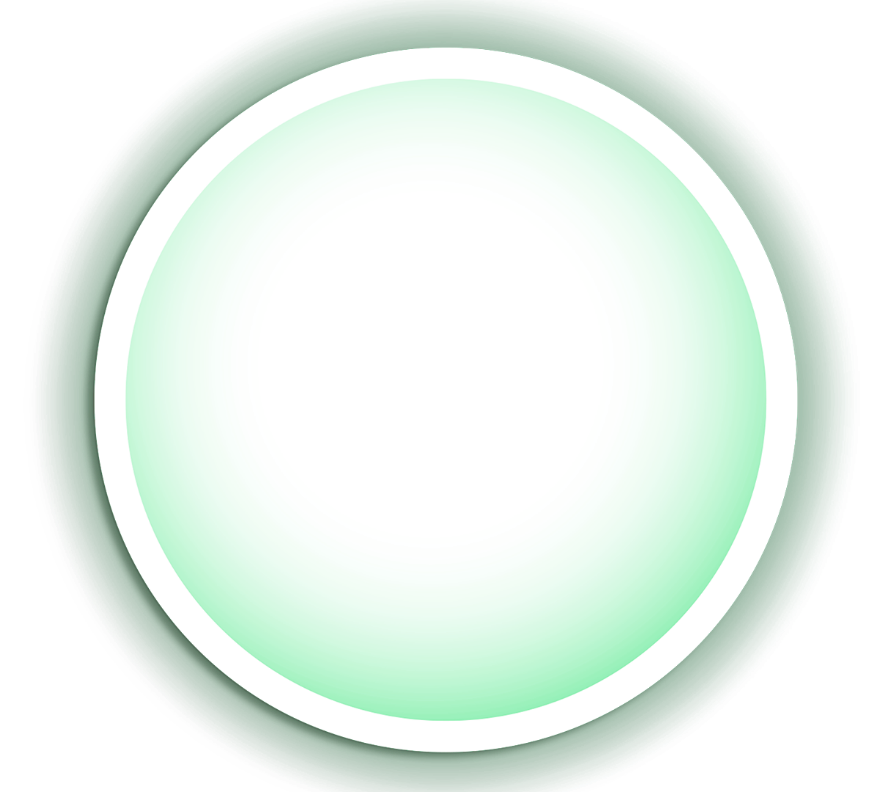 02
Add title text
Your content to play here, or through your copy, paste in this box, and select only the text. Your content to play here, or through your copy, paste in this box, and select only the text.
Add title text
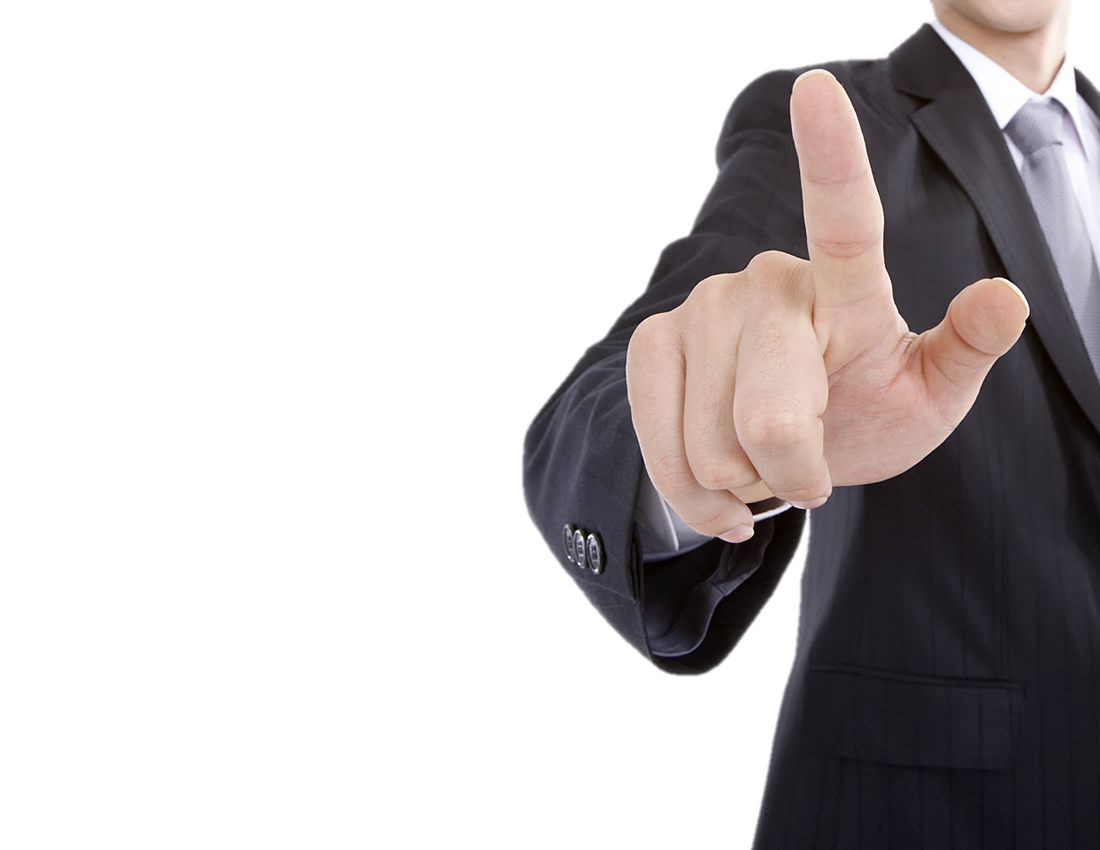 Fill in the description
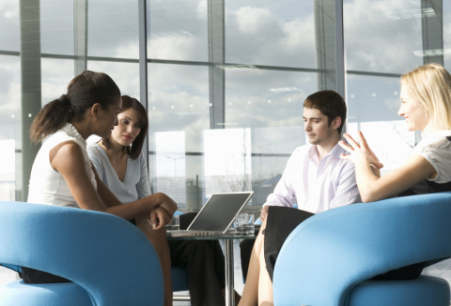 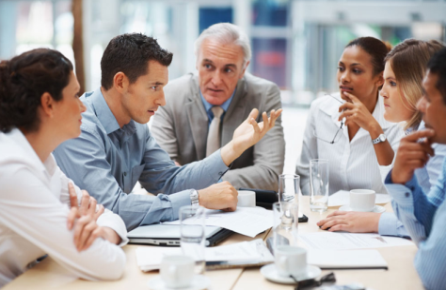 Fill in the description
Fill in the description
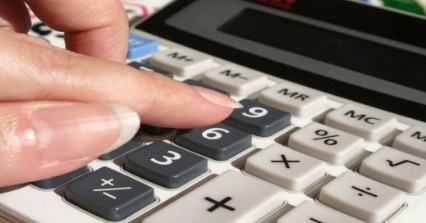 We provide professional-quality free PowerPoint templates to help you with your business presentations - freeppt7.com
Add title text
Add title text
Add title text
Add title text
Add title text
Click here to add text content, such as keywords, some brief introductions, etc.
Click here to add text content, such as keywords, some brief introductions, etc.
Click here to add text content, such as keywords, some brief introductions, etc.
Click here to add text content, such as keywords, some brief introductions, etc.
Add title text
We provide professional-quality free PowerPoint templates to help you with your business presentations - freeppt7.com
Add title text
Add title text
Click here to add content, content to match the title.
Click here to add content, content to match the title.
Add title text
Add title text
Click here to add content, content to match the title.
Click here to add content, content to match the title.
Add title text
Add title text
Click here to add content, content to match the title.
Click here to add content, content to match the title.
Add title text
We provide professional-quality free PowerPoint templates to help you with your business presentations - freeppt7.com
Add title text
Add title text
Click here to add content, content to match the title.
Click here to add content, content to match the title.
Add title text
Add title text
Click here to add content, content to match the title.
Click here to add content, content to match the title.
Add title text
Add title text
Click here to add content, content to match the title.
Click here to add content, content to match the title.
Add title text
We provide professional-quality free PowerPoint templates to help you with your business presentations - freeppt7.com
Add title text
Add title text
Add title text
Add title text
Click here to add text content, such as keywords, some brief introductions, etc.
Click here to add text content, such as keywords, some brief introductions, etc.
Click here to add text content, such as keywords, some brief introductions, etc.
Click here to add text content, such as keywords, some brief introductions, etc.
Add title text
We provide professional-quality free PowerPoint templates to help you with your business presentations - freeppt7.com
Add title text
Add title text
Add title text
Add title text
Add title text
$300
$350
$150
$200
$250
Monthly
Monthly
Monthly
Monthly
Monthly
2 Keynotes files
2 Keynotes files
2 Keynotes files
2 Keynotes files
2 Keynotes files
1 Powerpoint file
1 Powerpoint file
1 Powerpoint file
1 Powerpoint file
1 Powerpoint file
2 Flyer templates
2 Flyer templates
2 Flyer templates
2 Flyer templates
2 Flyer templates
1 Resume template
1 Resume template
1 Resume template
1 Resume template
1 Resume template
1 Mockup template
1 Mockup template
1 Mockup template
1 Mockup template
1 Mockup template
Click here to add content, content to match the title.
Click here to add content, content to match the title.
Click here to add content, content to match the title.
Click here to add content, content to match the title.
Click here to add content, content to match the title.
Add title text
01
Add title text
Click here to add content, content to match the title.
02
Add title text
Click here to add content, content to match the title.
03
Add title text
Click here to add content, content to match the title.
04
Add title text
Click here to add content, content to match the title.
Add title text
Strategy
Costumer
Analyze
Product
Click here to add content, content to match the title.
Click here to add content, content to match the title.
Click here to add content, content to match the title.
Click here to add content, content to match the title.
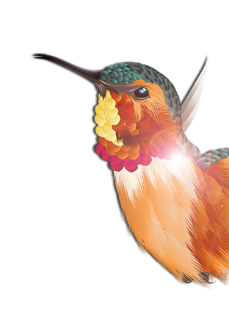 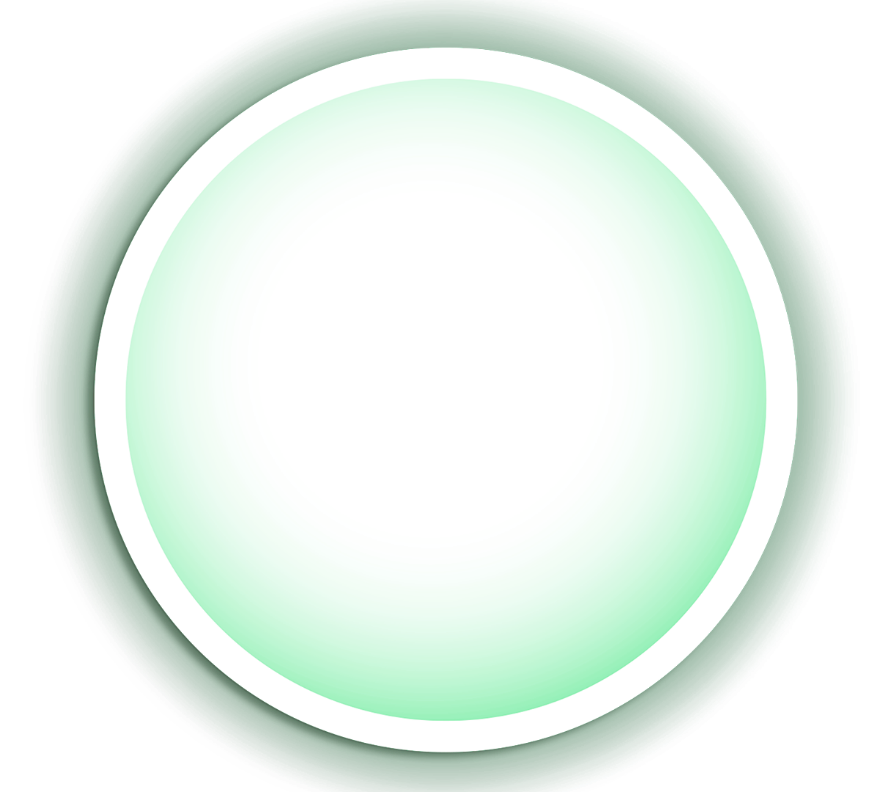 03
Add title text
Your content to play here, or through your copy, paste in this box, and select only the text. Your content to play here, or through your copy, paste in this box, and select only the text.
Add title text
Add title text
Add title text
Add title text
Add title text
Click here to add content, content to match the title.
Click here to add content, content to match the title.
Click here to add content, content to match the title.
Add title text
Add title text
Add title text
Add title text
Click here to add content, content to match the title.
Click here to add content, content to match the title.
Click here to add content, content to match the title.
Click here to add content, content to match the title.
Add title text
Add title text
1
We provide professional-quality free PowerPoint templates to help you with your business presentations - freeppt7.com
Add title text
2
We provide professional-quality free PowerPoint templates to help you with your business presentations - freeppt7.com
Add title text
Add title text
Add title text
Add title text
Click here to add content, content to match the title.
Click here to add content, content to match the title.
Click here to add content, content to match the title.
Add title text
Click here to add content, content to match the title.
Add title text
Strengths
S
W
Click here to add content, content to match the title.
Add title text
Add title text
Weakness
Click here to add content, content to match the title.
Threats
Click here to add content, content to match the title.
Add title text
Add title text
Opportunities
T
O
Click here to add content, content to match the title.
Add title text
Add title text
Click here to add content, content to match the title.
We provide professional-quality free PowerPoint templates to help you with your business presentations - freeppt7.com
Add title text
Add title text
Add title text
Add title text
Add title text
We provide professional-quality free PowerPoint templates to help you with your business presentations - freeppt7.com
We provide professional-quality free PowerPoint templates to help you with your business presentations - freeppt7.com
We provide professional-quality free PowerPoint templates to help you with your business presentations - freeppt7.com
We provide professional-quality free PowerPoint templates to help you with your business presentations - freeppt7.com
Add title text
Add title text
Click here to add content, content to match the title.
90%
70%
Add title text
Click here to add content, content to match the title.
85%
Add title text
Click here to add content, content to match the title.
Add title text
Click here to add content, content to match the title.
45%
Add title text
Add title text
Add title text
Click here to add content, content to match the title. 尽量将每页幻灯片的字数控制在200字以内
Click here to add content, content to match the title. 尽量将每页幻灯片的字数控制在200字以内
Add title text
Click here to add content, content to match the title. 尽量将每页幻灯片的字数控制在200字以内
Click here to add content, content to match the title. 尽量将每页幻灯片的字数控制在200字以内
Add title text
Add title text
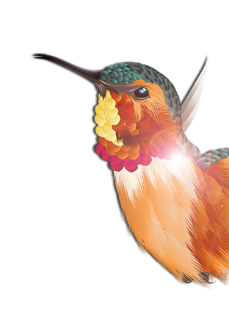 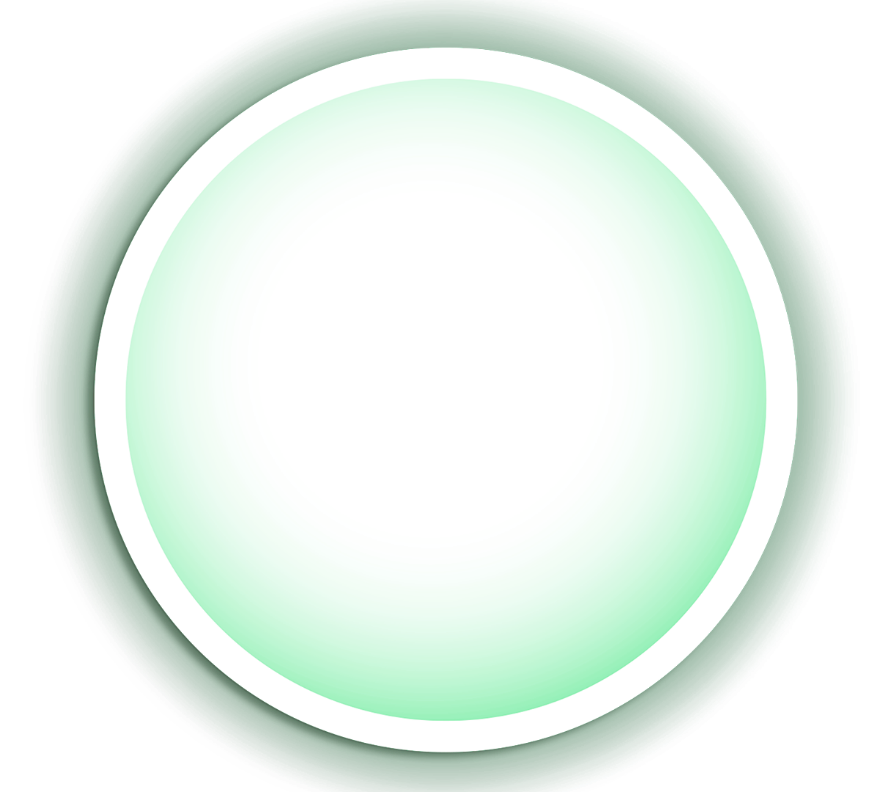 04
Add title text
Your content to play here, or through your copy, paste in this box, and select only the text. Your content to play here, or through your copy, paste in this box, and select only the text.
Add title text
A
Add title text
Add title text
Click here to add content, content to match the title.
Click here to add content, content to match the title.
F
B
Add title text
Add title text
Click here to add content, content to match the title.
Click here to add content, content to match the title.
Add title text
Add title text
C
E
Click here to add content, content to match the title.
Click here to add content, content to match the title.
D
Add title text
Add title text
Add title text
Add title text
Add title text
Add title text
Fill in the description
Fill in the description
Fill in the description
Fill in the description
Fill in the description
Fill in the description
Fill in the description
Fill in the description
Click here to add text content, such as keywords, some brief introductions, etc.
Add title text
95%
Add title text
75%
We provide professional-quality free PowerPoint templates to help you with your business presentations - freeppt7.com
55%
25%
Add title text
We provide professional-quality free PowerPoint templates to help you with your business presentations - freeppt7.com
Add title text
Fill in the description

Fill in the description
Fill in the description

Fill in the description
Fill in the description

Fill in the description
Fill in the description

Fill in the description
Fill in the description

Fill in the description
Fill in the description

Fill in the description
Fill in the description

Fill in the description
Add title text
Add title text
A
Click here to add text content, such as keywords, some brief introductions, etc.
Add title text
Click here to add text content, such as keywords, some brief introductions, etc.
B
Add title text
Click here to add text content, such as keywords, some brief introductions, etc.
C
Add title text
Add title text
Click here to add content, content to match the title.
01
Add title text
Click here to add content, content to match the title.
06
02
Add title text
Click here to add content, content to match the title.
Add text
Add title text
05
03
Add title text
Click here to add content, content to match the title.
Click here to add content, content to match the title.
04
Add title text
Click here to add content, content to match the title.
Add title text
Fill in the description
Fill in the description
Add title text
Add title text
Add title text
Click here to add content, content to match the title.
Click here to add content, content to match the title.
Click here to add content, content to match the title.
Fill in the description
Add title text
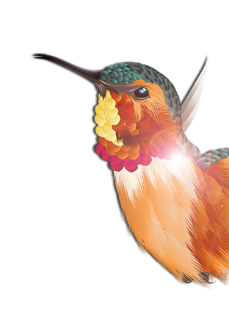 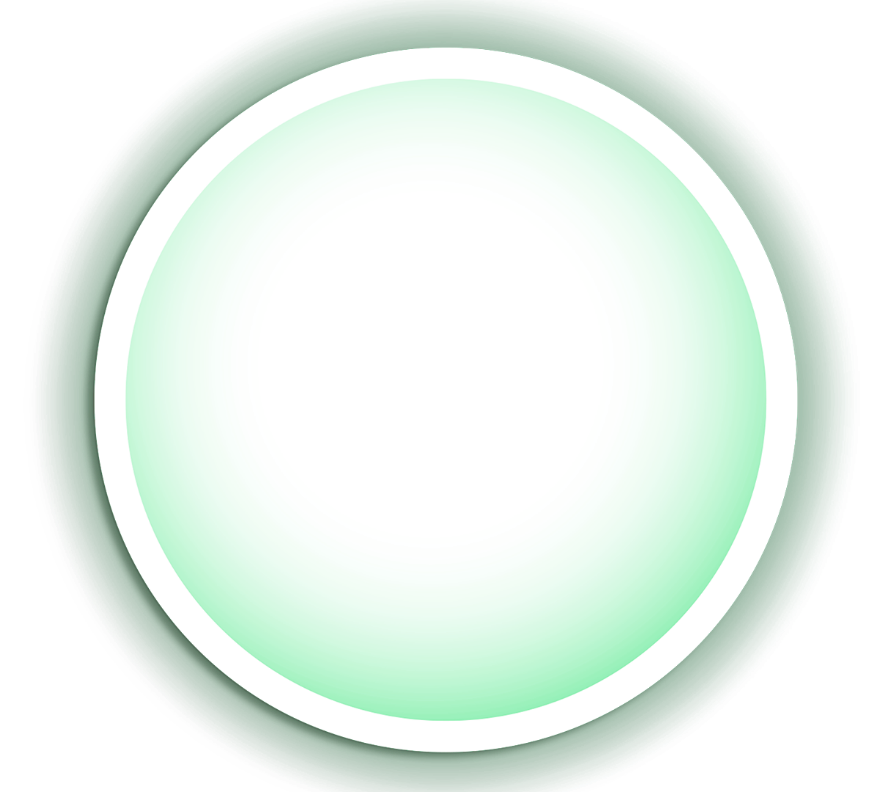 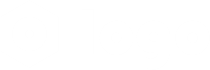 THANKS
Report ：freeppt7.com
XX.XX.20XX